Questions flash
Calcul littéral 3ème
Question 1 

Donner la valeur de l’expression suivante pour x = 10 :


   5x – 49 = ?
Question 2 

Donner la valeur de l’expression suivante pour x = 4 :


  6x - 15 = ?
Question 3 

Résoudre l’équation suivante :


  -7x + 2 = -26
Question 4 

Résoudre l’équation suivante :


  3x - 17 = -2
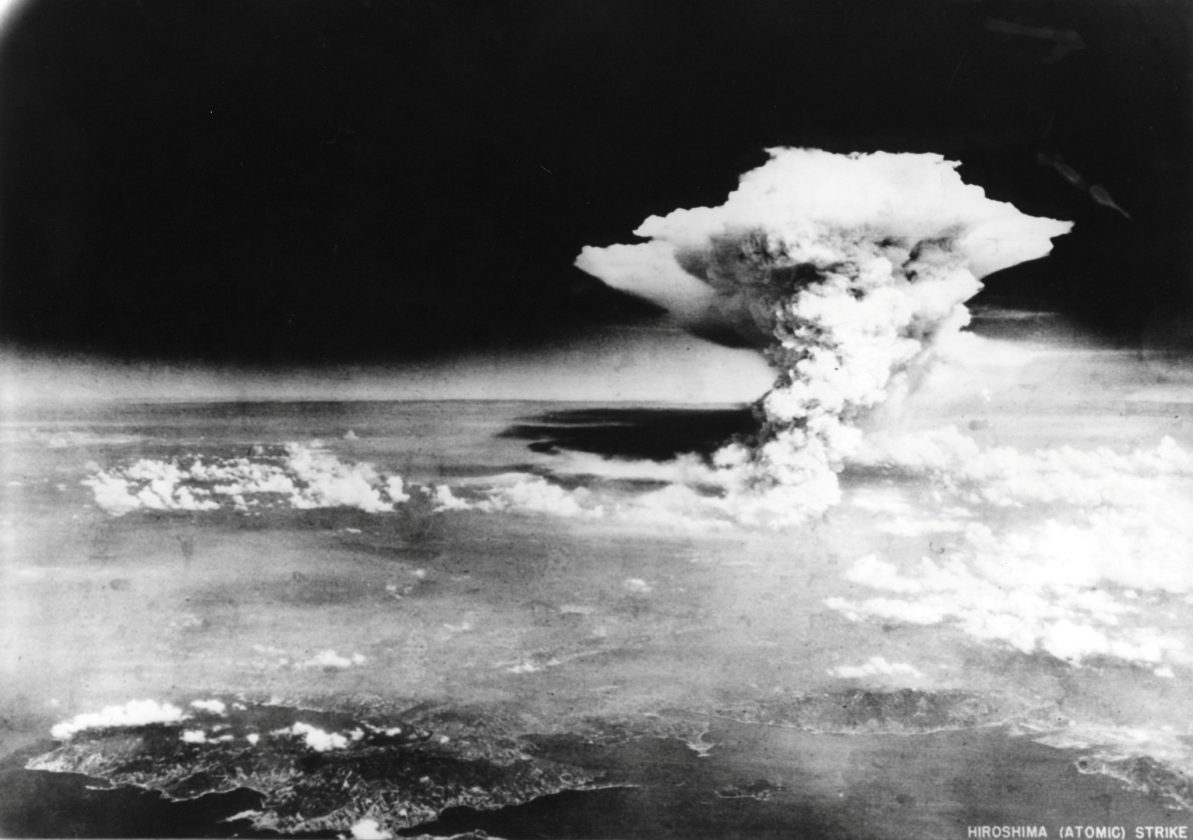 A l’aide des résultats obtenus, retrouver l’année où a eu lieu cet événement marquant de l’histoire mondiale.